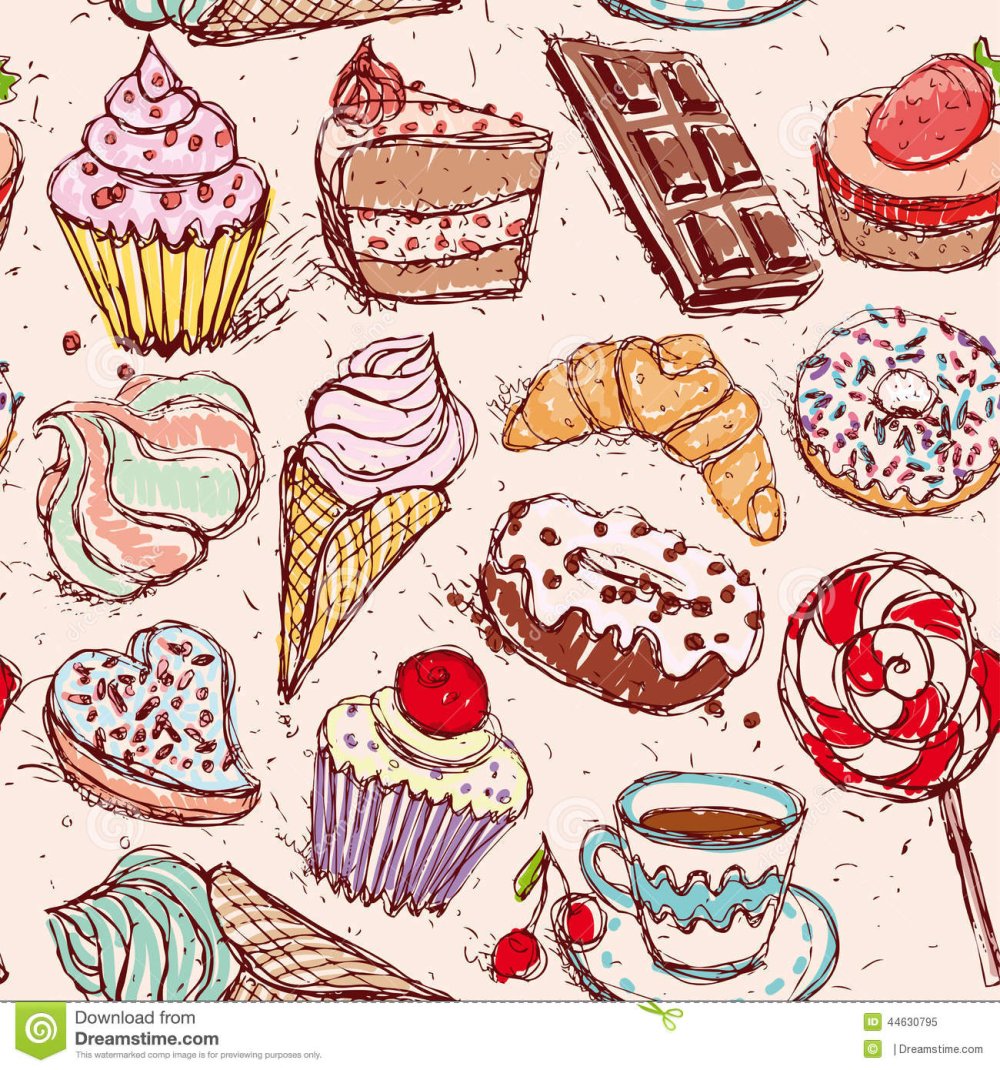 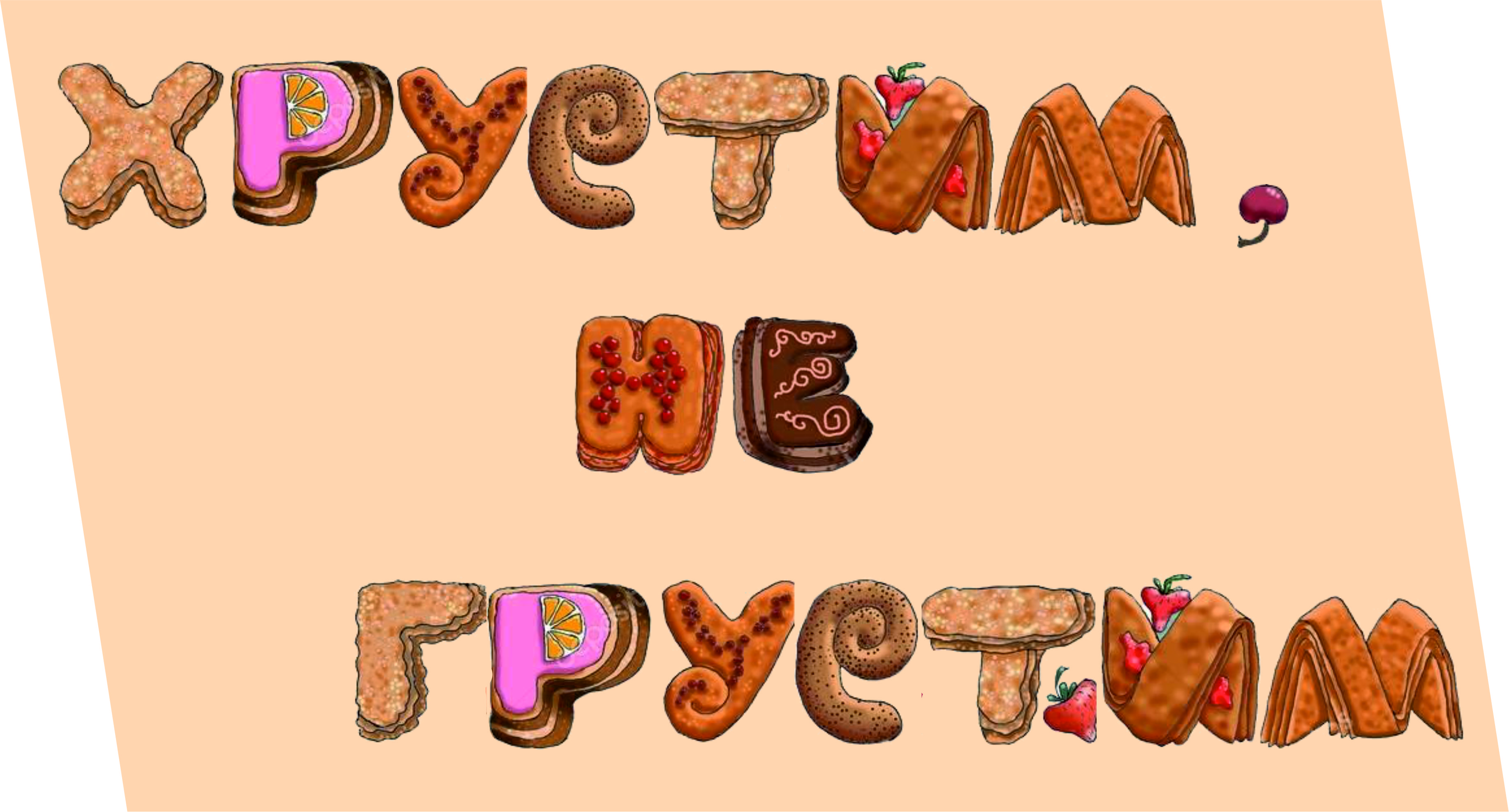 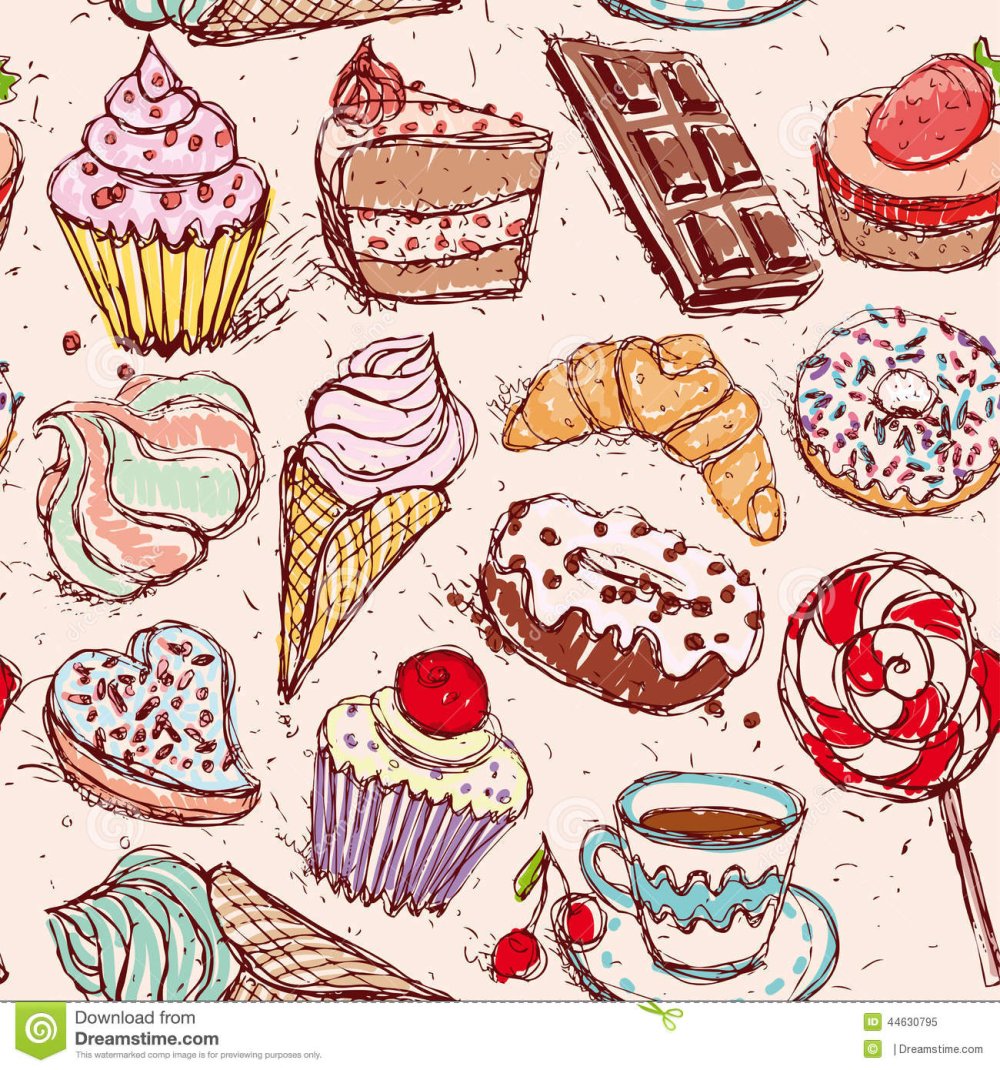 Участники нашего проекта: Игошина Ксения, Кудрявцева Полина, Соловьева Полина, Синодская Диана, Татарцева Яна
Куратор: Куштынова Екатерина Александровна
идея нашего проекта
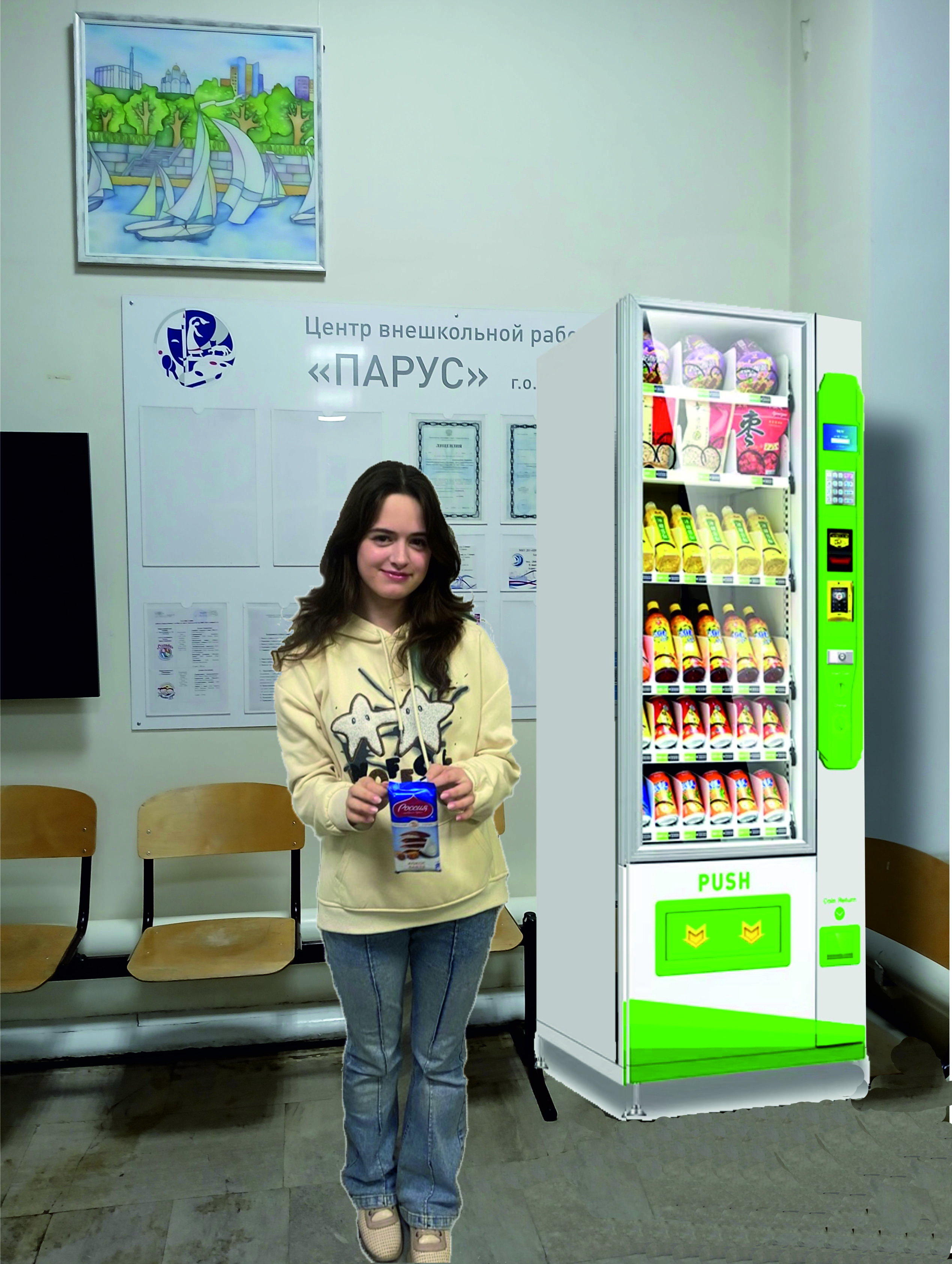 Идея нашего проекта «Хрустим — не грустим» заключается в  том, чтобы взрослые и дети в любой момент, находясь в ЦВР «Парус», могли спуститься в фойе и купить по доступным ценам перекус. Многие дети не успевают поесть дома, из-за чего занимаются голодными. Не восполненная энергия может повлиять на качество выполнения учебных заданий. Родители также смогут использовать этот автомат, так как некоторые из них ждут своих детей с занятий долгое время.
Возможное расположение аппарата
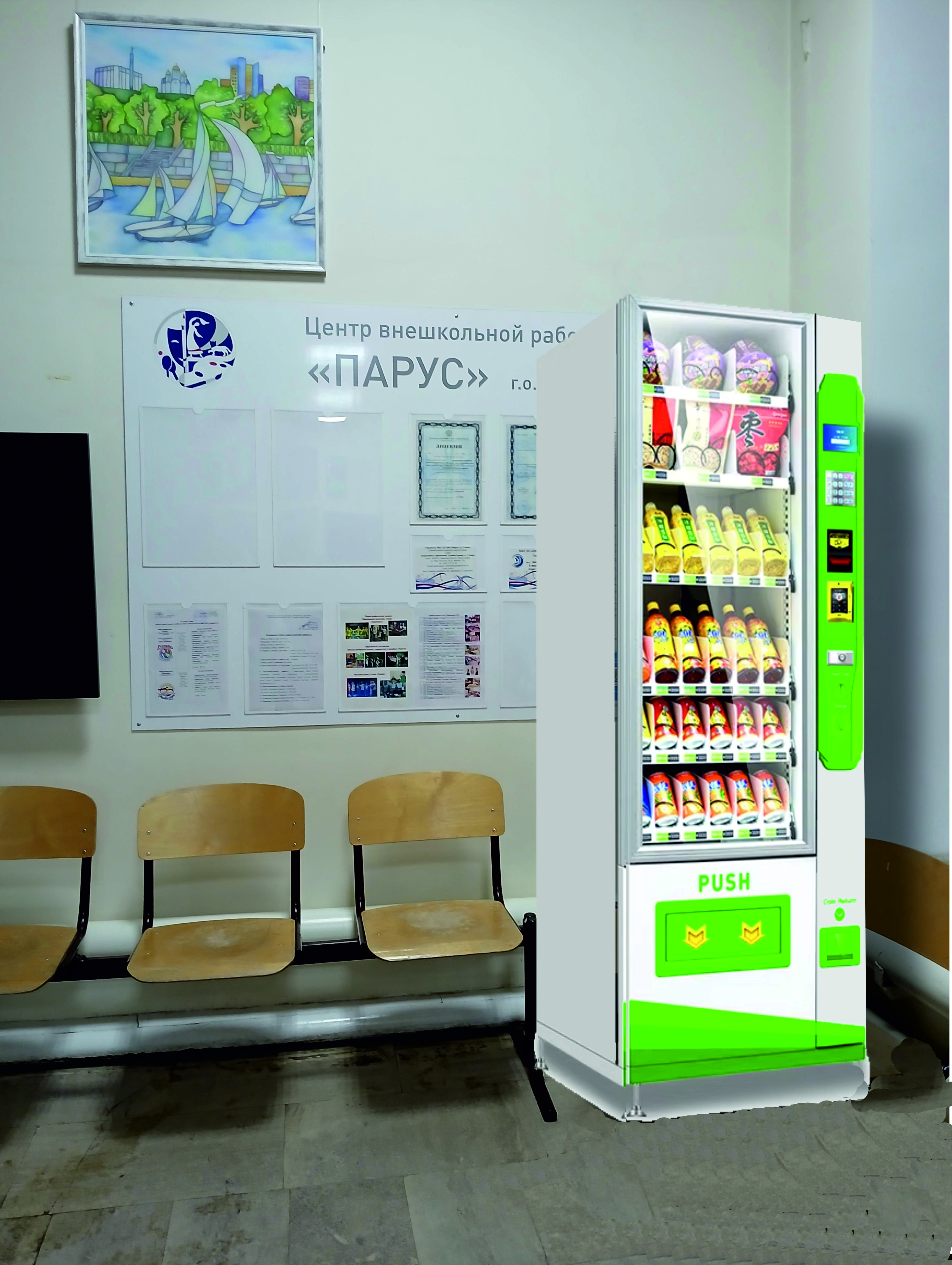 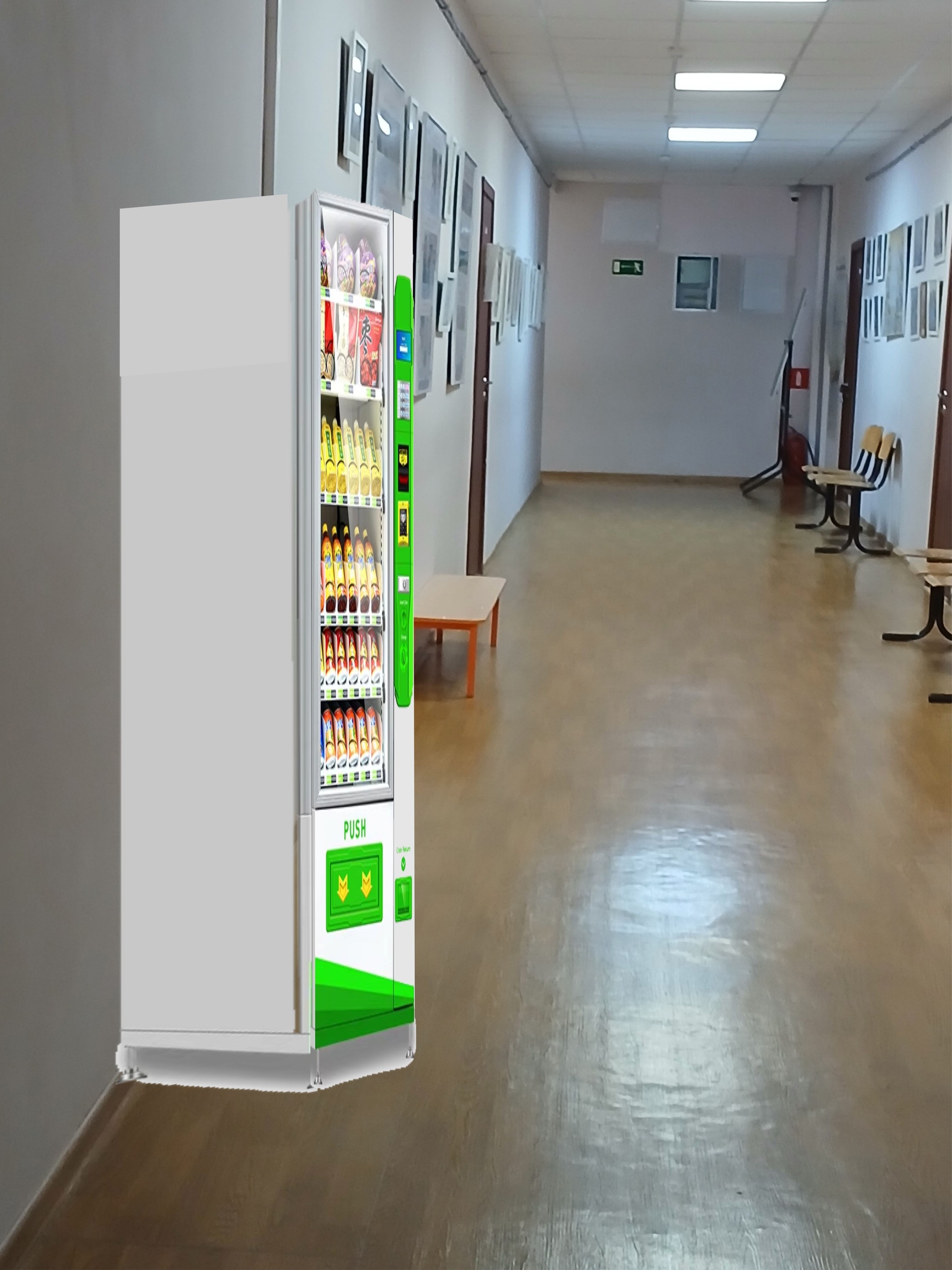 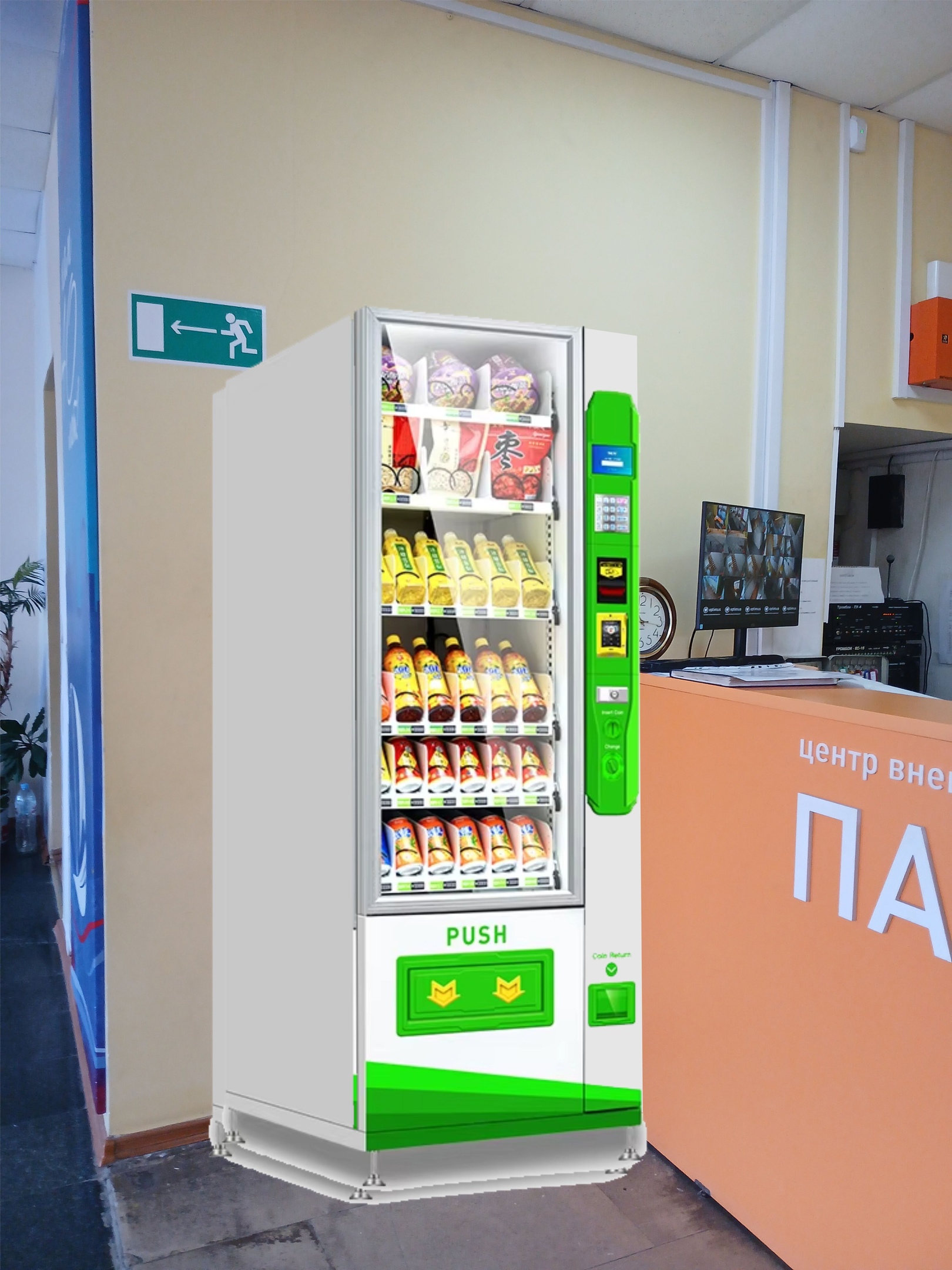 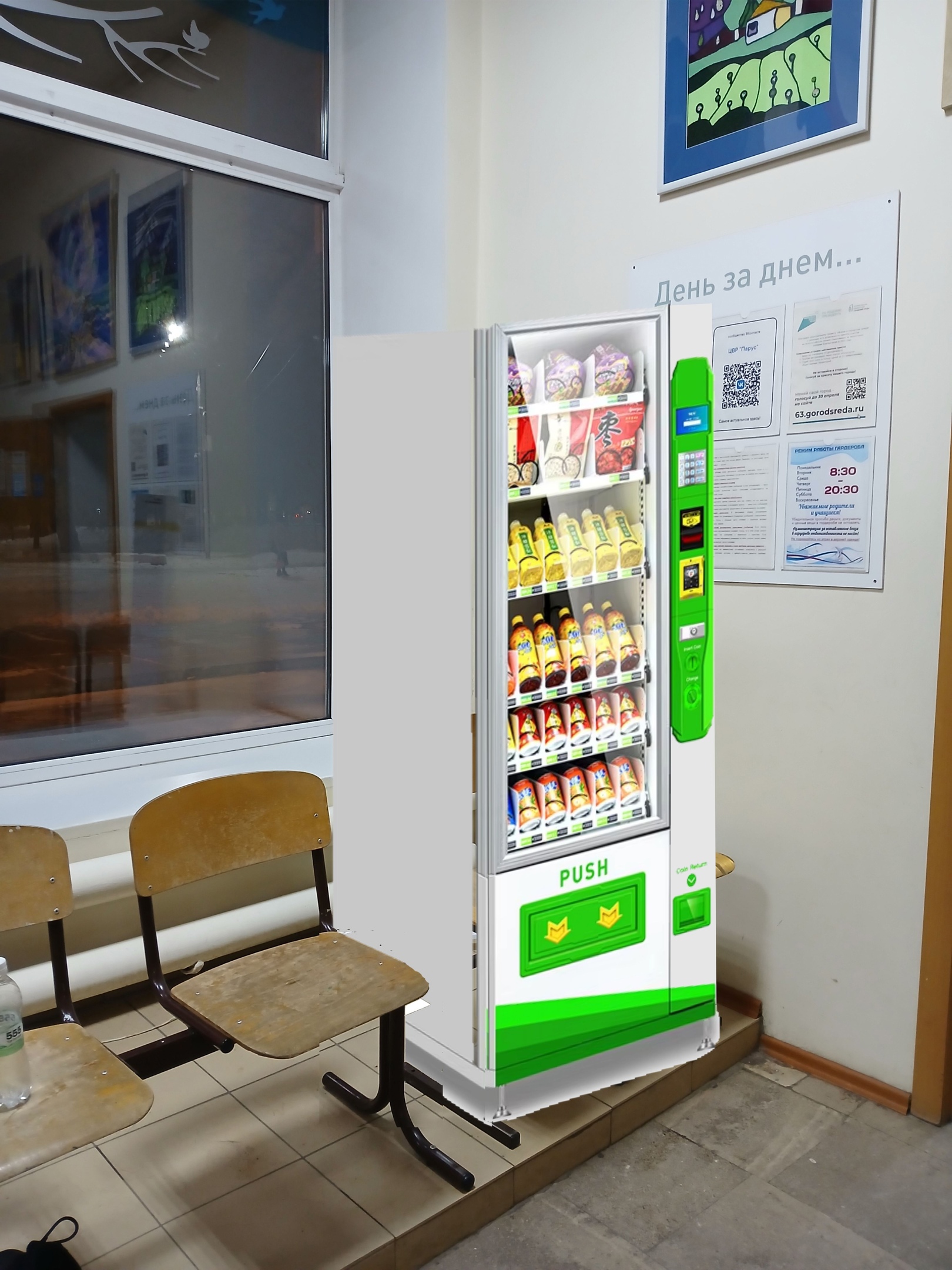 Бюджет вопроса
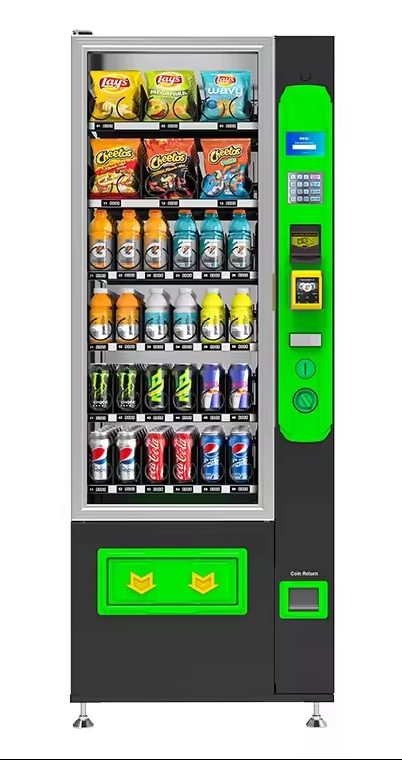 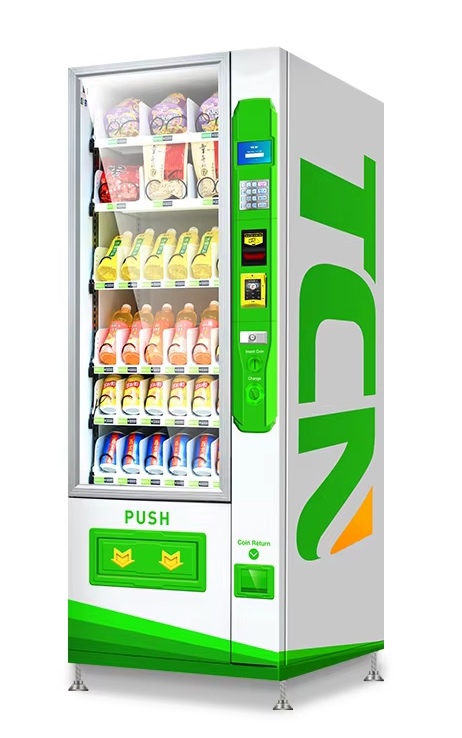 Стоимость аппаратов от 80 тысяч до 300 тысяч рублей в среднем
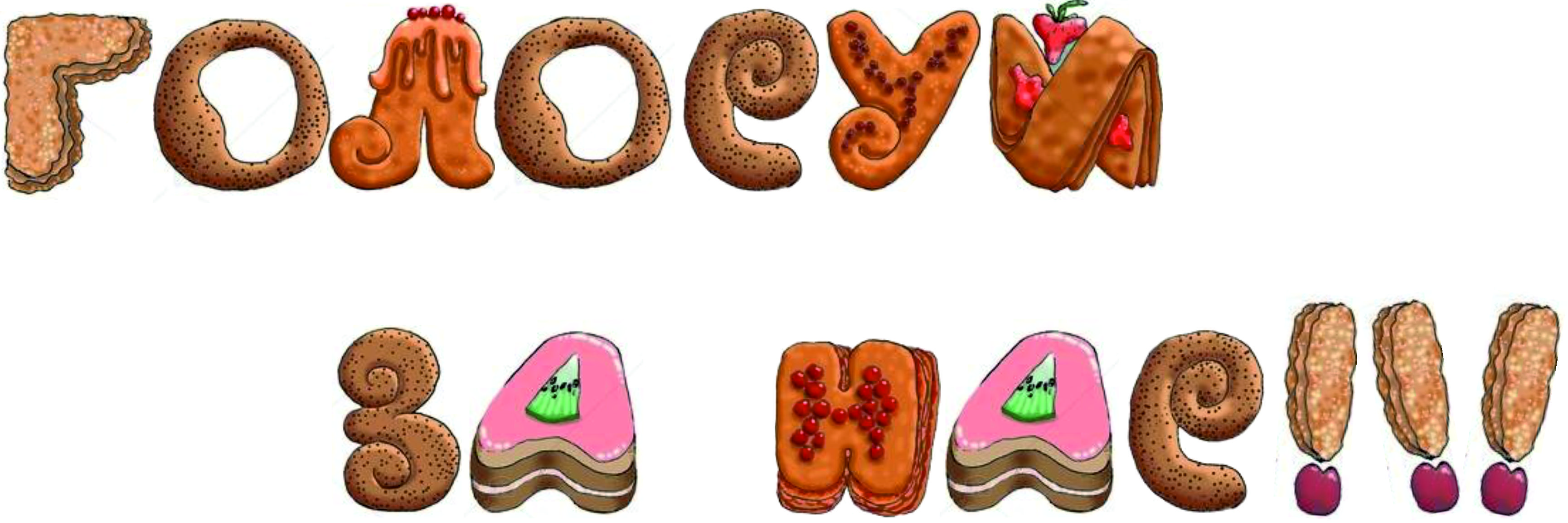 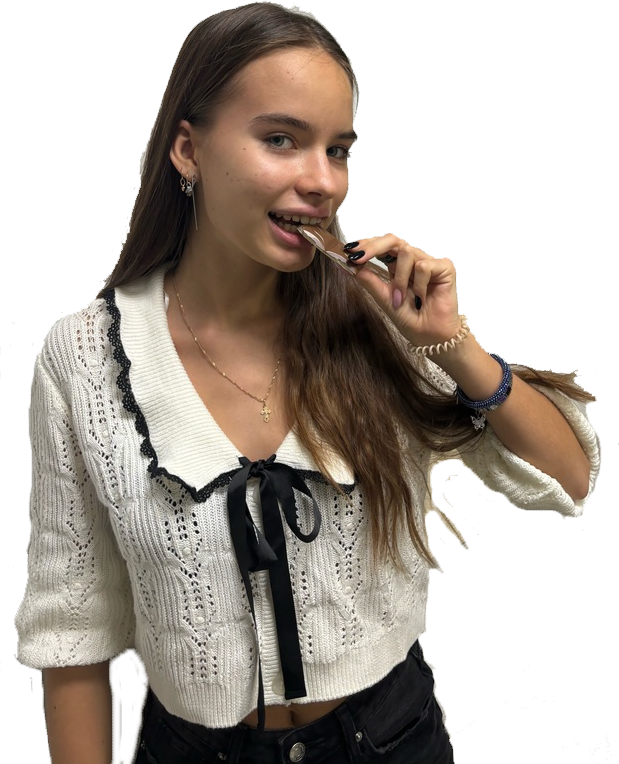